Урок изобразительного искусства
ГБОУ г.Москвы ЦО № 1455
3 класс «А»
Тема урока :
Труд людей зимой
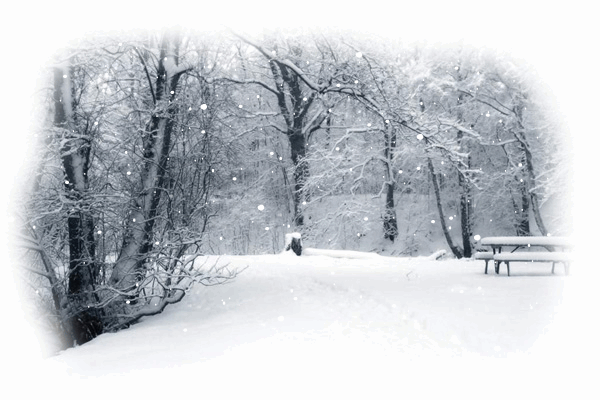 Цели и задачи  урока:
совершенствовать композиционные навыки, отрабатывать понятие равновесия в композиции через анализ положения каждой отдельной фигуры и ее место во всей композиции;
учить применять ранее полученные знания о композиции, цвете и цветовых контрастах;
развивать творческую фантазию и чувство гармонии;
воспитывать уважение к людям труда.
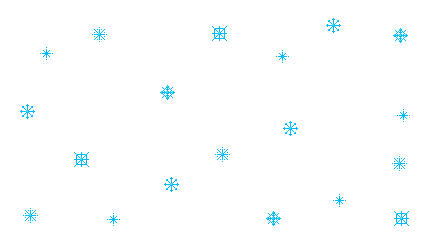 Отгадай загадку!
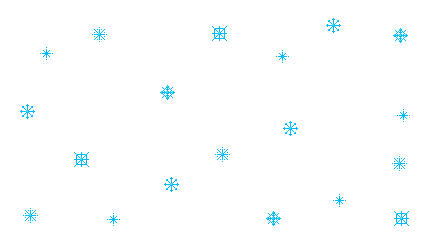 Он всё время занят делом,
Он не может зря идти.
Он идёт и красит белым,
Всё, что видит на пути.
…И рады мы проказам матушки-зимы…
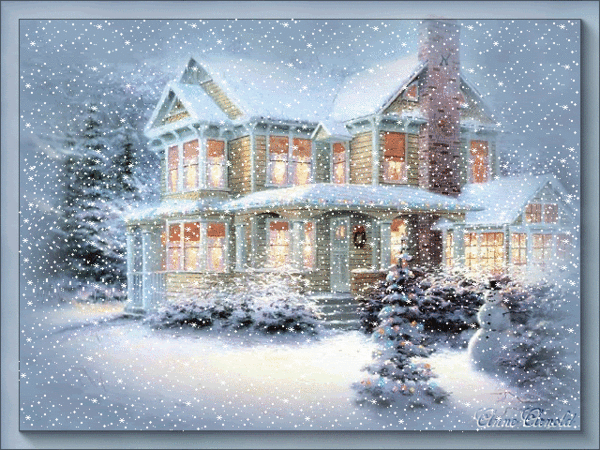 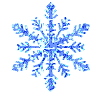 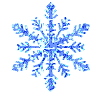 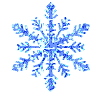 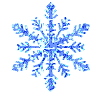 Снего-снего-снегопад!Хватит дела для лопат,Для лопат и для скребков,Для больших грузовиков.
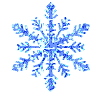 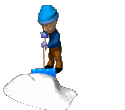 Как на улицах убирают снег?
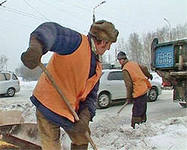 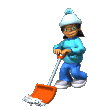 В уборке снега помогают машины
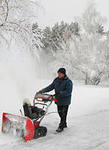 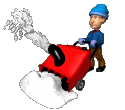 Снегоуборочные машины
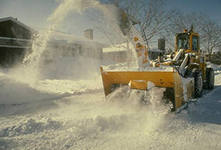 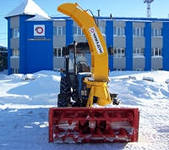 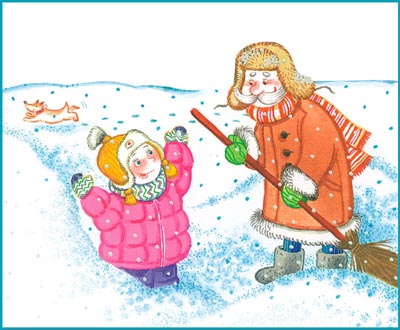 Подметает тихий дворик Дядя Вася, местный дворник.
А как дети трудятся зимой?
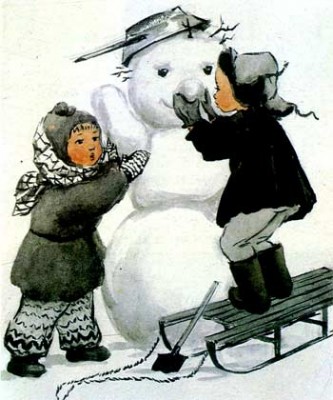 Мы снежную бабуСлепили на славу.На славу, на славу,Себе на забаву.
Придумай и нарисуй свой сюжет!
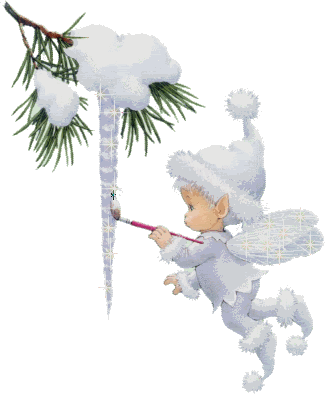